Case of Complex Polysplenia Syndrome (LAI)
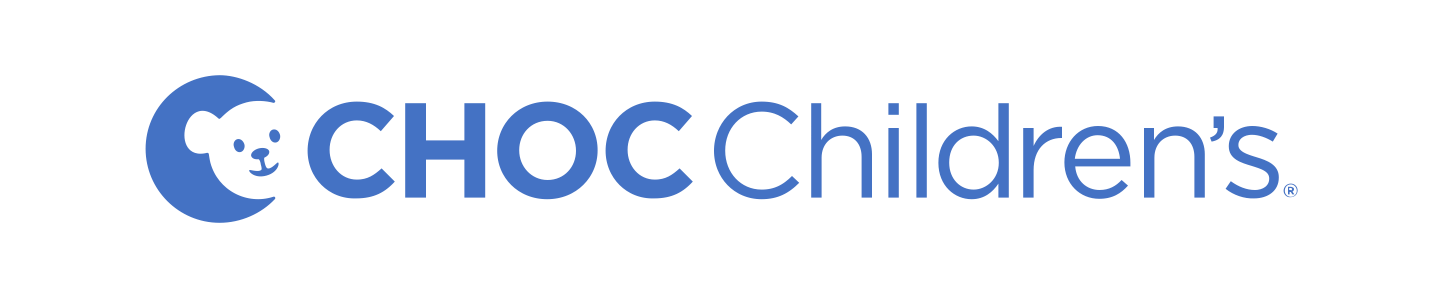 Wyman W. Lai, MD, MPH, MBA
sSCAPE Heterotaxy Syndrome 101
October 21, 2023
Newborn
Initial study while in complete heart block
Dextrocardia with midline liver and left-sided stomach
Interrupted IVC with azygos vein continuation
{A,L,L} Atrial situs ambiguus, L ventricular looping, and L-malposition with aorta anterior and leftward
Double outlet right ventricle with complete common atrioventricular canal and pulmonary stenosis
Newborn
Right SVC, no LSVC
Pulmonary veins to posterior portion of common atrium
Common AV valve, Rastelli type C, with mild regurgitation
Moderate PS, trivial AR
 Normal RV and LV size and systolic function (with bradycardia)
 Moderately dilated Aao
 Left aortic arch with normal branching
 No PDA, normal branch PAs
 Coronary arteries incompletely visualized
Day One
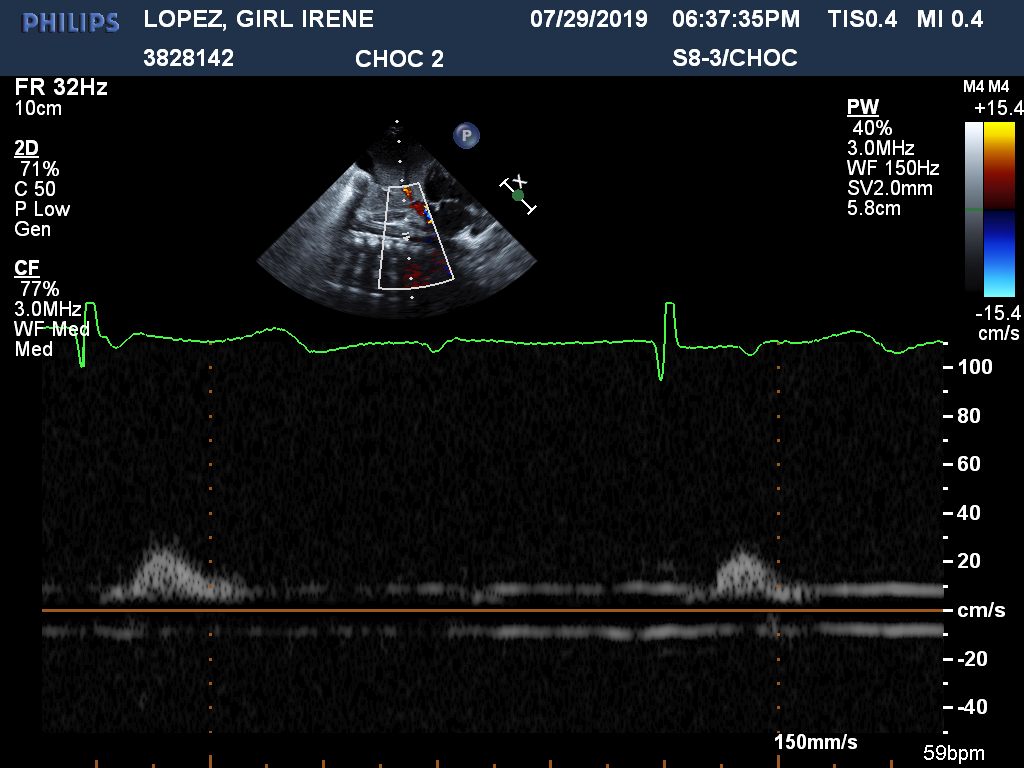 [Speaker Notes: Day 1]
[Speaker Notes: Day 1]
[Speaker Notes: Day 1]
[Speaker Notes: Day 1]
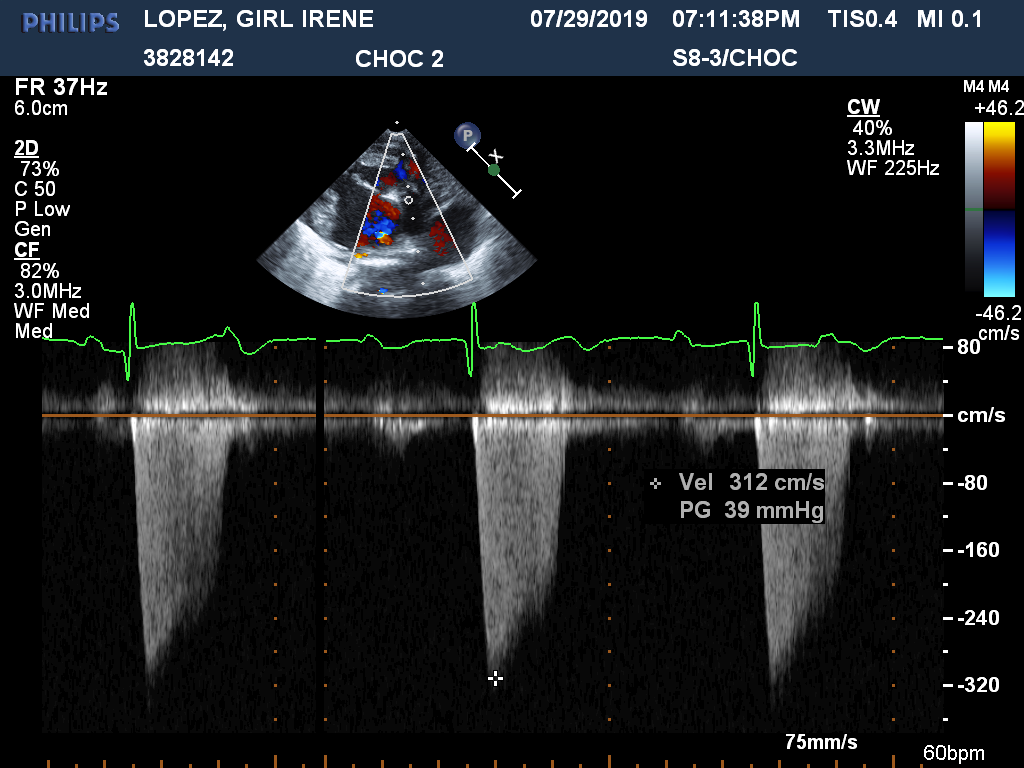 Day Three
[Speaker Notes: Day 3 s/p PMI]
[Speaker Notes: Day 3 s/p PMI]
[Speaker Notes: Day 3 s/p PMI]
[Speaker Notes: Day 3 s/p PMI]
[Speaker Notes: Day 3 s/p PMI]
[Speaker Notes: Day 3 s/p PMI]
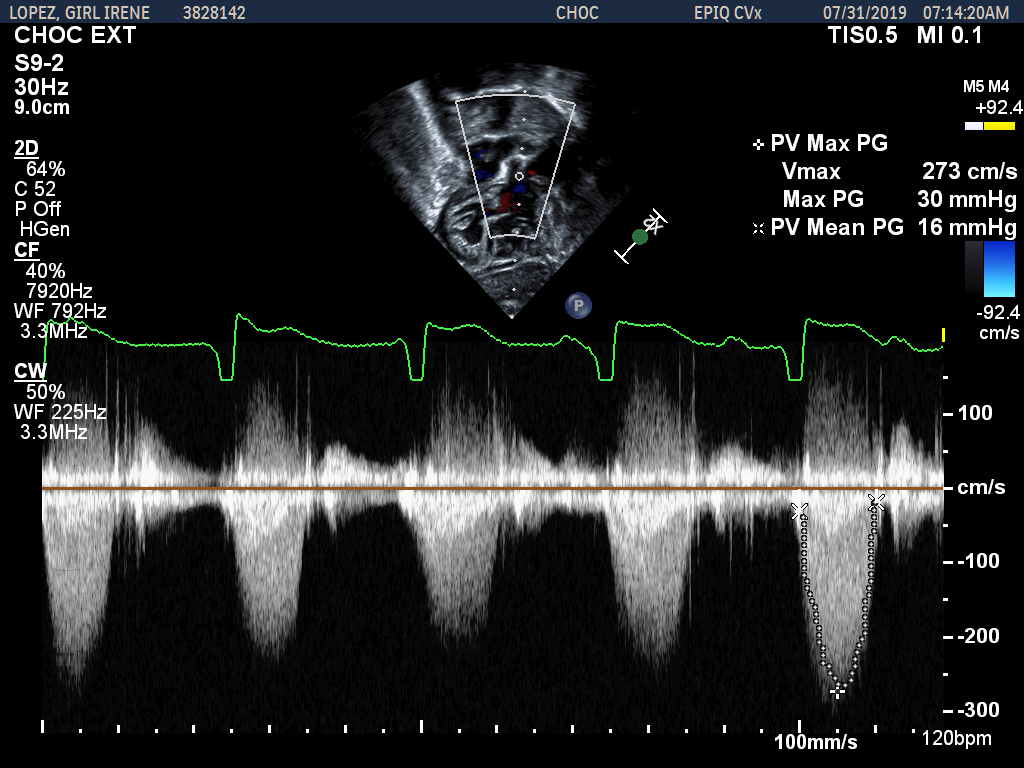 [Speaker Notes: Day 3 s/p PMI]
[Speaker Notes: Day 3 s/p PMI]
[Speaker Notes: Day 3 s/p PMI]
[Speaker Notes: Day 3 s/p PMI]
[Speaker Notes: Day 3 s/p PMI]
[Speaker Notes: Day 3 s/p PMI]
Interventions
Age 1 day:	Epicardial VVI pacemaker placement
1 month:	Ladd procedure
2 months:	Balloon pulmonary valvuloplasty
7 months:	Kawashima procedure with PAB
4 years:		Heart transplantation
Pediatr Cardiol 2014
From 1995 to 2011, 154 fetuses with heterotaxy syndrome
91 polysplenia syndrome
22 bradycardia (n=13, 59%) or complete AVB (n=8, 36%), or second-degree AVB (n=1, 5%)
15/22 live-born (ETOP 3,  SAB 4)
One-year survival 12/19, 63% -- 9 required pacemaker
Predictors of perinatal death: hydrops, ventricular dysfunction, prematurity, and low ventricular rates
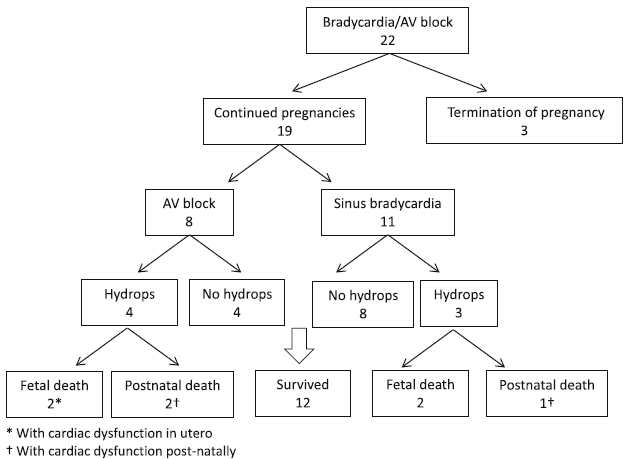 Kawashima Procedure
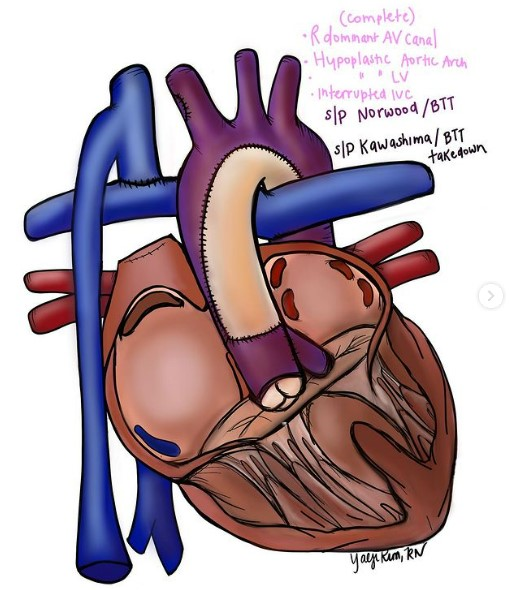 Heart Lung Circ 2014
15 patients, mean follow-up 40 months
9 NHYA functional class I, 5 NHYA class 2, 1 class 3 (needs Fontan)
Pulmonary AVM rate not known
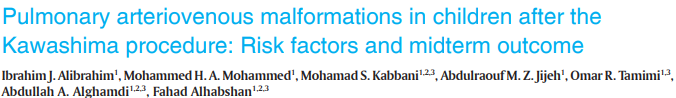 Ann Pediatr Card 2021
26 patients, mean follow-up 4.8 years
12/26 (46%) developed pulmonary AVM
Fontan in 5/12, axillary AV fistula creation 3/12
2020
2021
[Speaker Notes: Day 3 s/p PMI]
2022
2023
[Speaker Notes: Day 3 s/p PMI]
J Heart Lung Transplant
2021
Mortality risk higher in HS patients
One-year survival 77% vs. 85%
Mortality risk mitigated in recent transplant era
Increased risk from both infection and severe rejection
Welcome to OC!
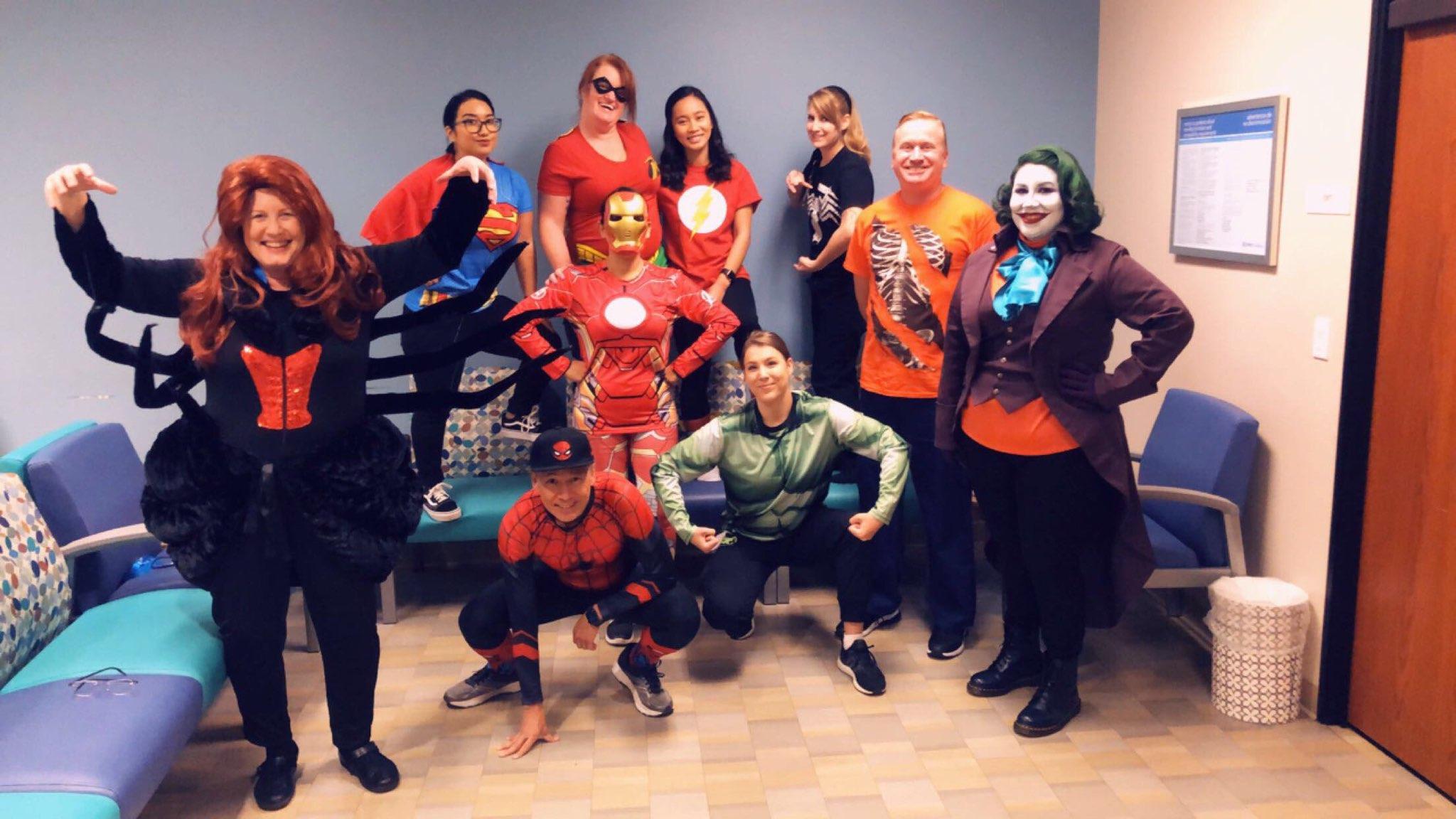 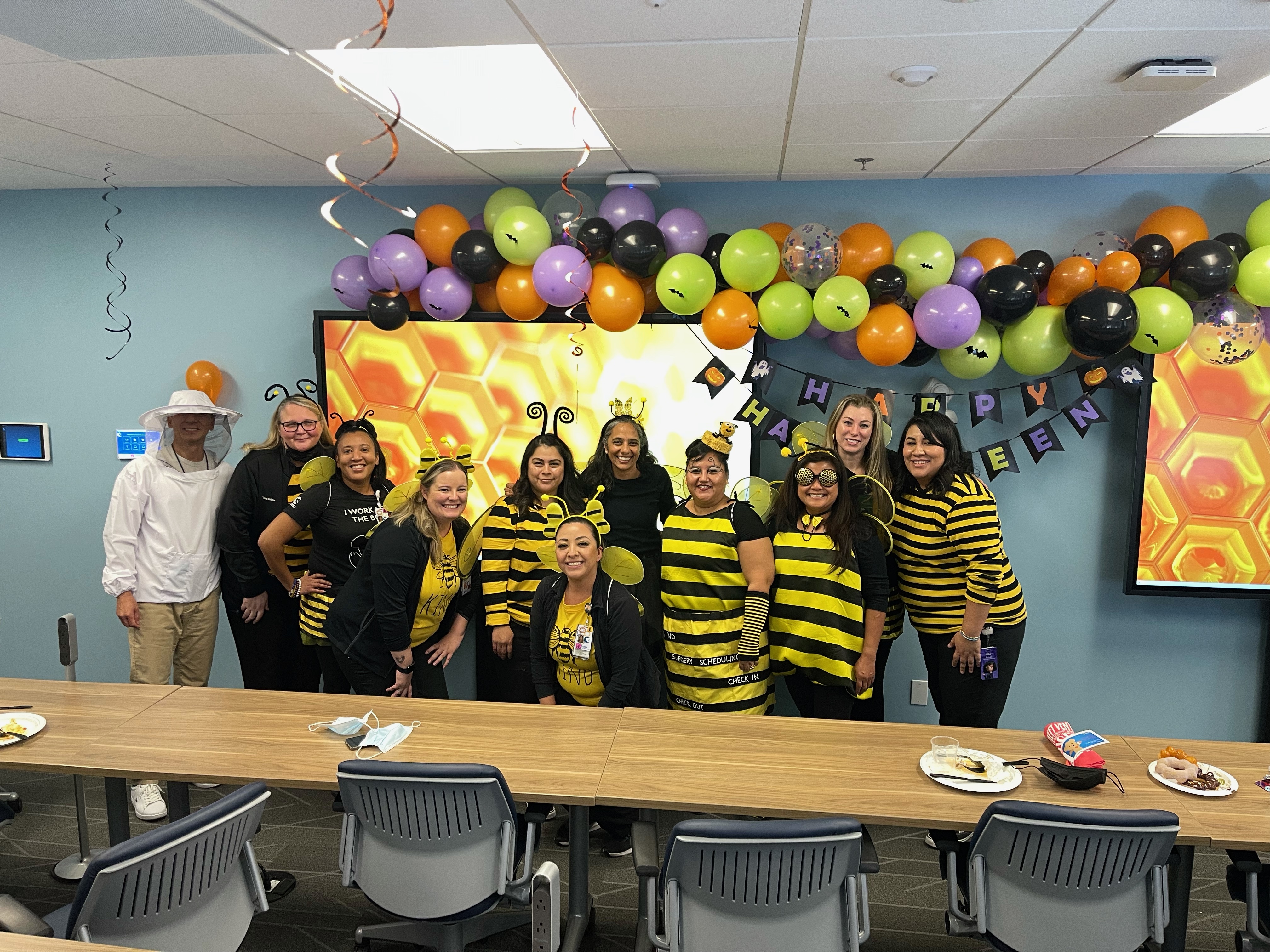 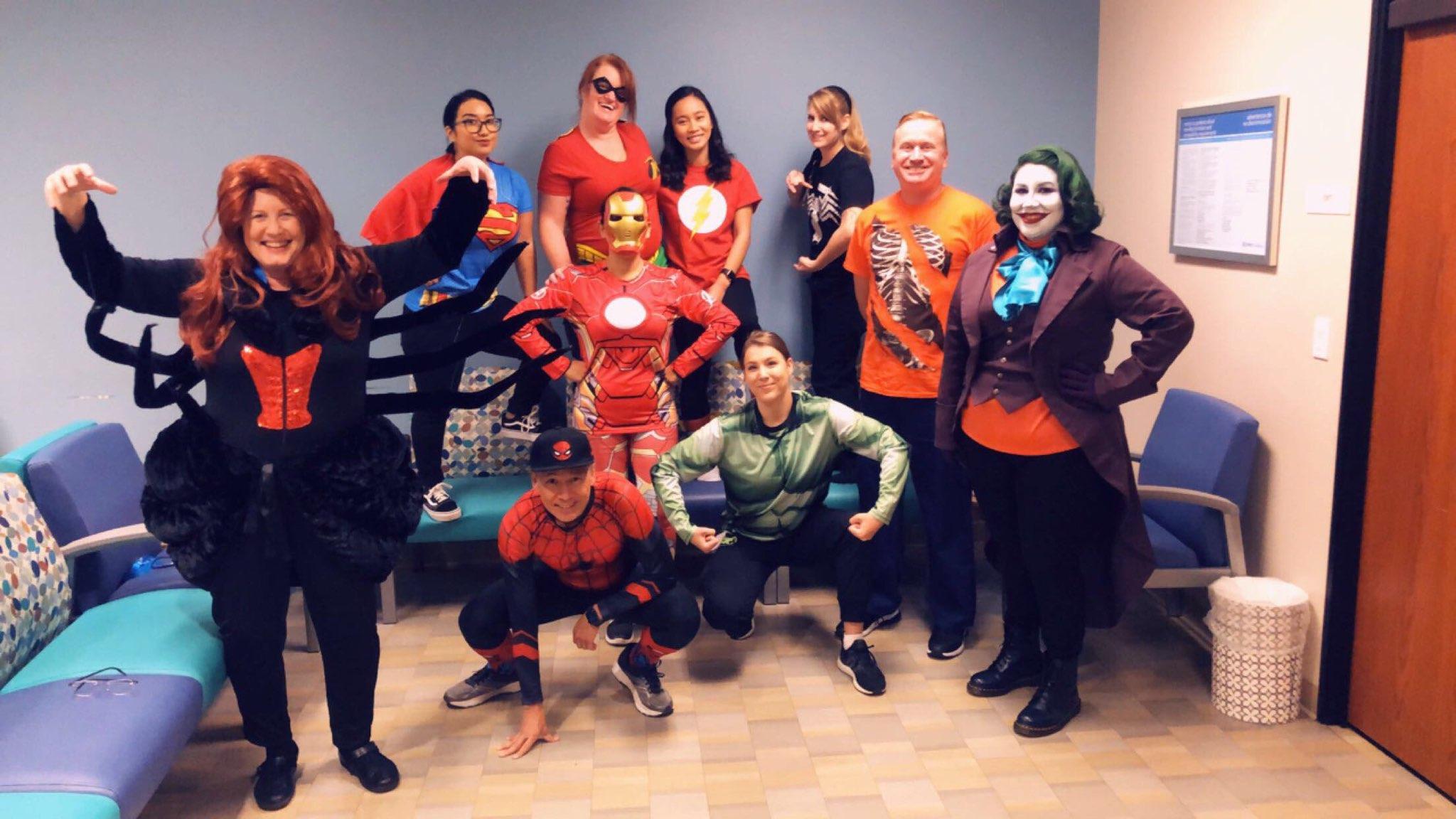 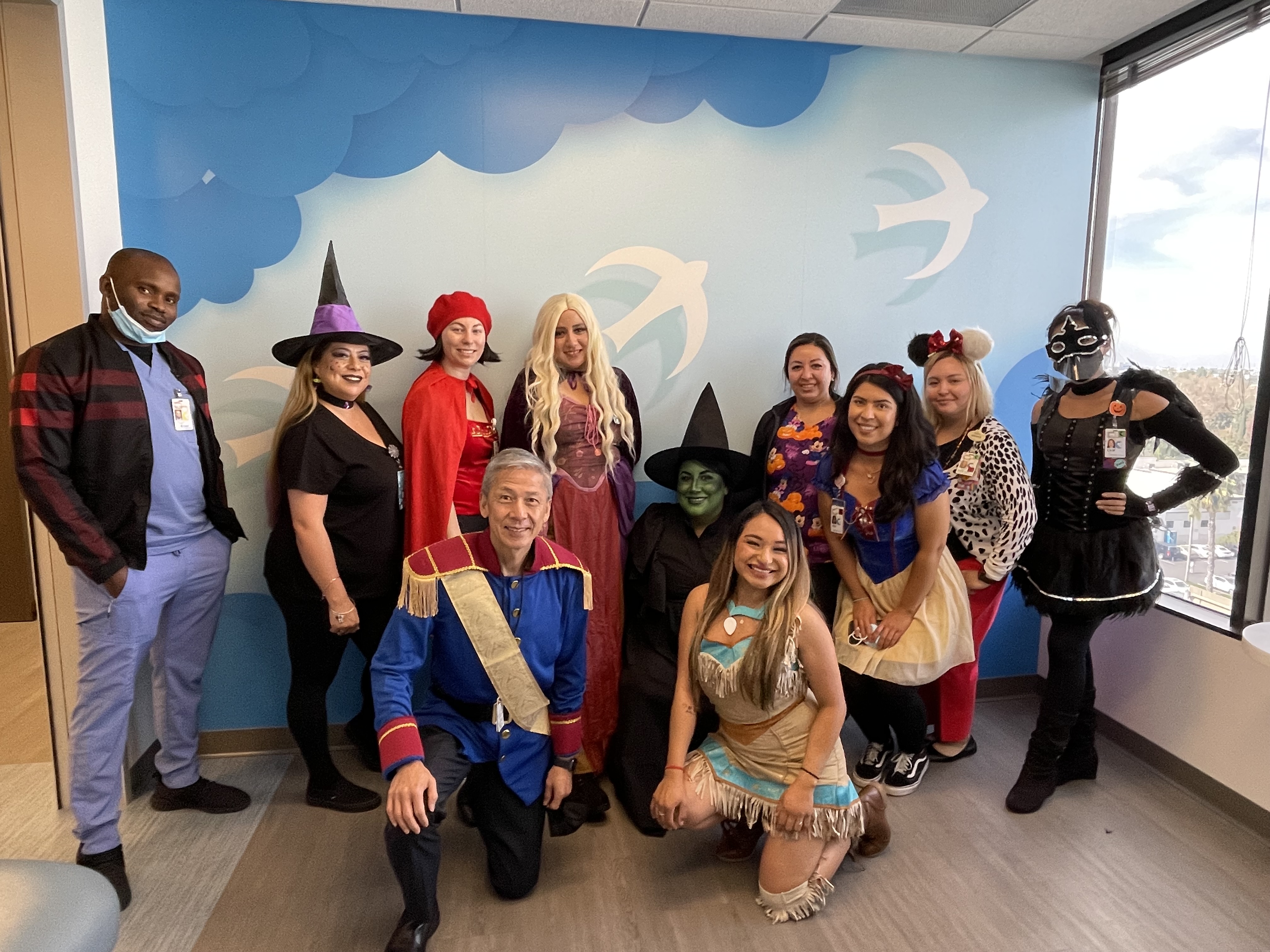